Reverse the 70% College Faith Loss
Minimize College Debt
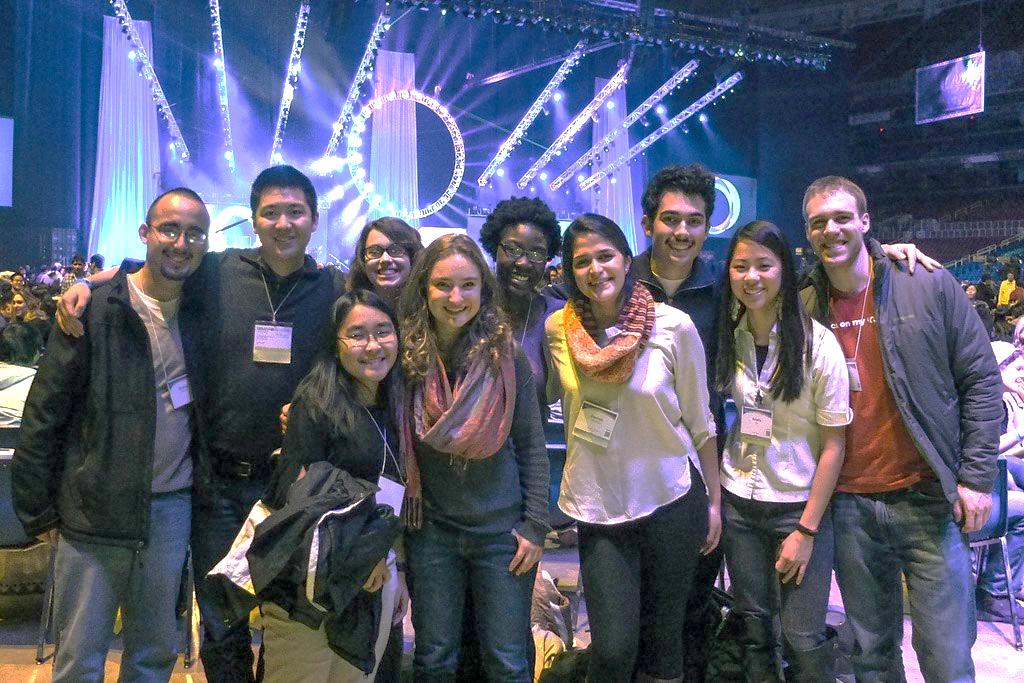 7pm Tue APR 5th at 
Faith Fellowship Christian School
BelieversCollegePrep.com/Watertown